Lecture 9 Types of Studies-Continued
Exam 1 Performance
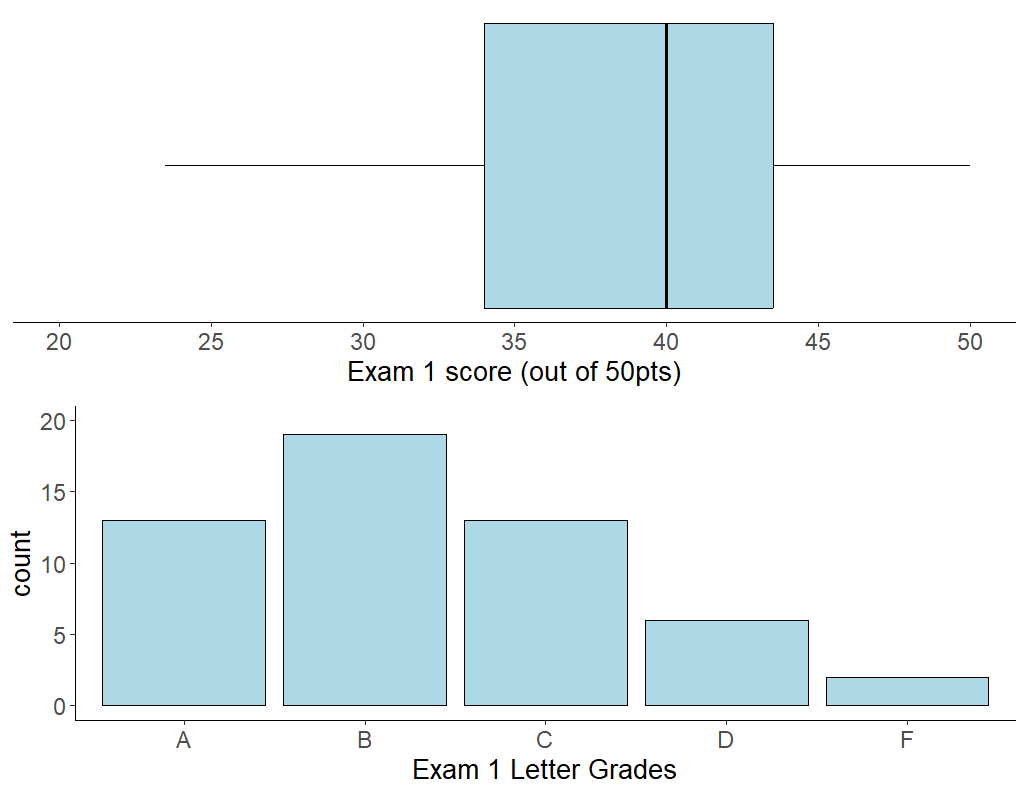 Five number summary: 
34  40  34  50
Review From Wednesday 2/7
Sampling distributions
What is a sampling distribution?

Margin of Error
What is the margin of error?

What is a statistically significant result?

Observation vs Experimental Study

Causation vs Association
Advantages of Experimental Studies
Study Design
Experimental Study
Observational Study
Observational studies cannot definitively establish causation
Observational studies are prone to lurking variables – a variable unknown to the researchers that is not included in the study and has an association with both the response and explanatory variables

Lurking variables can induce false associations between response and explanatory variables. 

In experimental studies subjects (observations) are randomly assigned to treatment groups. 
this randomization balances the effect of lurking variables between the treatment groups and removes their influence on the association between the response and explanatory variables
Population
Population
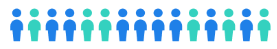 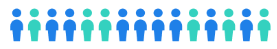 Sample
Sample
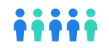 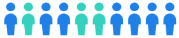 Control
Treatment
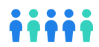 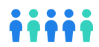 Hallmarks of a good experiment
Control group – a group of subjects in the experiment who do not receive the treatment
- reduces bias in the experiment because by design the only difference between the two groups is the treatment

Blinding – designing the experiment to ensure the subjects are unaware if they are in the treatment or control group.

Double blinding – When subjects as well as the researchers are unaware of who is assigned to the treatment group and who is assigned to the control group.
Some Experimental Designs
Completely Randomize Design – Subjects are randomly assigned to treatment groups. 
- compares response to a single factor
- each unit has the same chance of being in the treatment or control groups 

Multifactor experiments – An experiment which compares multiple factors simultaneously
- cheaper than conducting an experiment for each factor separately
- we can learn more from a multifactor experiment
Treatment 1
Treatment 2
60 Tomat0 plants
randomization
Treatment 3
Treatment 4
Randomized Complete Block Design – When subjects are not similar enough, detecting differences among the treatment groups can be difficult. We instead create groups called blocks. Blocks are organized so that units inside a block are more similar. Each block sees all treatments in random order

Matched Pair Designs – a design which takes measurements on each subject, usually once before the treatment and once after the treatment producing a set of paired measurements
Treatment 1
Block 1
Treatment 2
30 Store A
Treatment 3
Treatment 4
randomization
60 tomato plants
Treatment 1
Block 2
Treatment 2
30 Store B
Treatment 3
Treatment 4
Surveys
Step 1. Identify the Population
A sample survey selects a sample of subjects from a population and collects data 
In statistics, a survey is any information gathered from a sample of subjects. 
It is a type of non-experimental study

A census attempts to gather data for all (or nearly all) subjects in a population

A sampling frame is a list of subjects in the population from which the sample will be collected

A sampling design is the method that will be used to select subjects from the sampling frame 

We seek a sampling design that will lead to a sample that is representative of the entire population we are trying to estimate
Step 2. compile a sampling frame
Step 3. select a sampling design
Step 4. select a sample
Example of a Survey
Suppose I want to see what proportion of people in Moscow Idaho liked the Star Wars sequel trilogy. So, I acquire a phone book for Latah county, ID and call the first 100 people with an address in Moscow ID and ask them to rate the sequels on a scale of 1-10.
What is the sampling frame? 
The phone book for Latah County

Do you think such a sample will be representative of the population we are trying to estimate? 
NO, the sampling frame does not cover all possible people in the population of interest
Simple Sampling Designs:
Convenience sampling is a type of non-probability sampling that involves the sample being drawn from that part of the population that is close to hand.

Volunteer sample –  a type of sampling where participants self elect to be part of the study because they volunteer when asked or respond to advertisement
- the most common type of convenience sampling
- often required when we don’t have a sampling frame for the population
- this is the type of sampling used for most medical experiments

A sample is more likely to be representative of the population if we let chance, rather than convenience, determine which subjects are sampled. 

In simple random sampling (also just called random sampling) each subject in the sampling frame to has an equal probability of being selected for the sample.
Sampling Designs: Simple Random Sampling